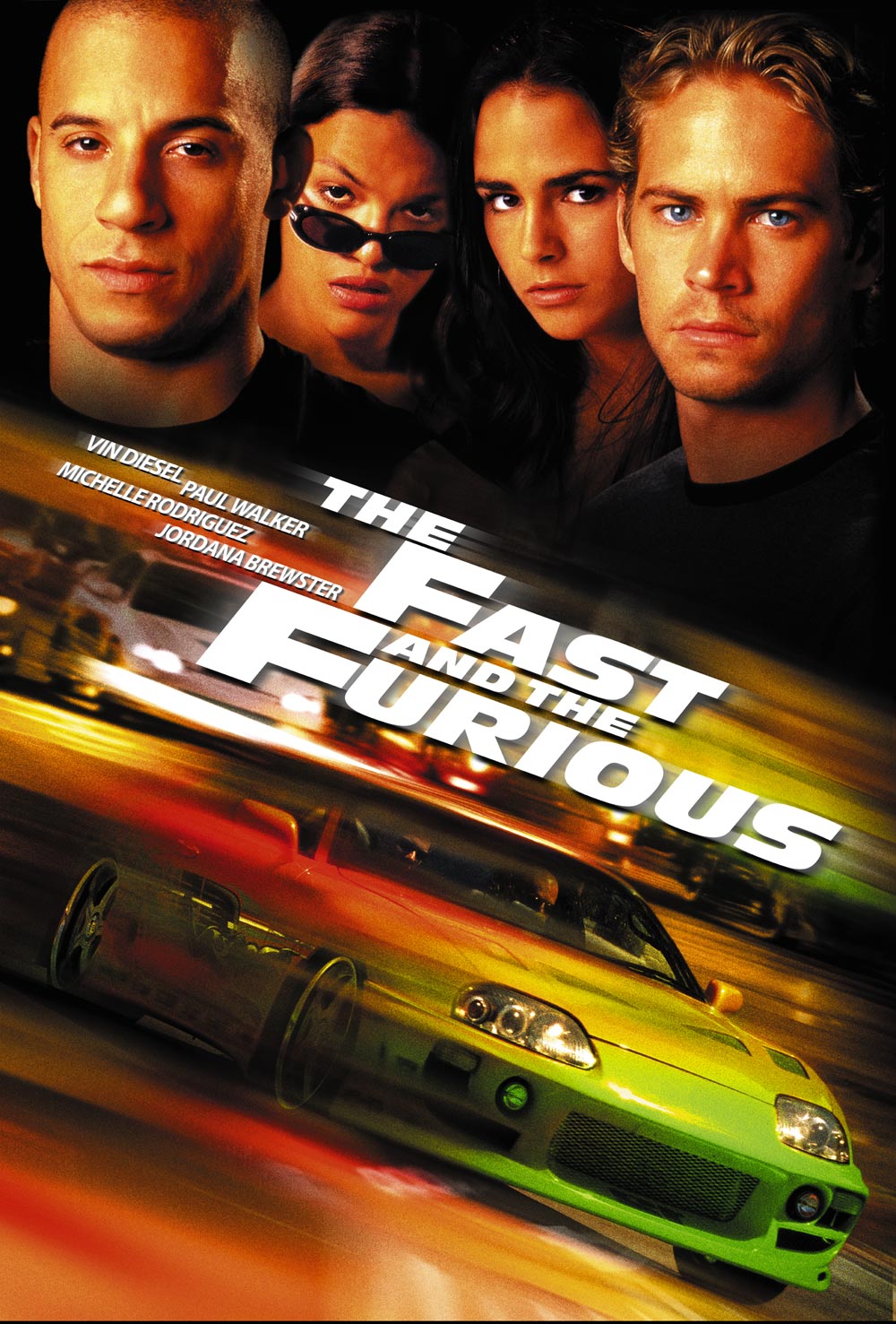 Describing Motion:Speed and Velocity
Speed
Describes movement from one place to another over time
Calculating Speed
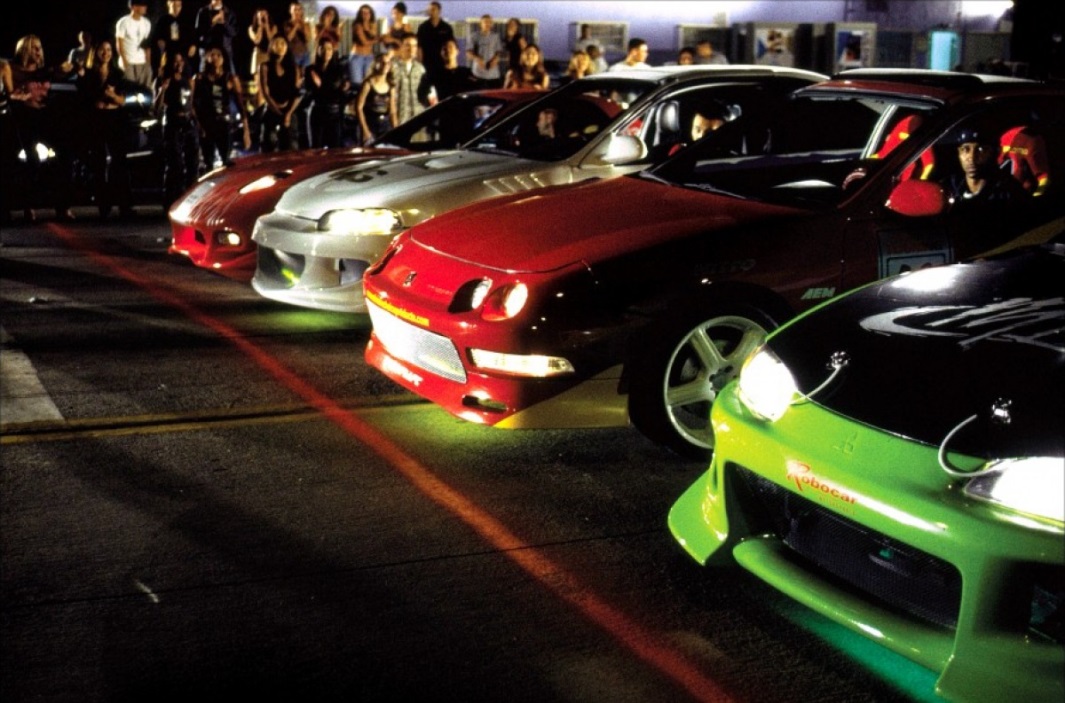 The Triangle Method
Use the triangle method for 3 variable equations.
The horizontal line means to divide.
The vertical line means to multiple.
Speed and the Triangle Method
Divide
d
s
t
Multiply
I can derive 3 equations from this triangle:
d
s
t
Distance
d
s
t
Time
d
s
t
GUESS Method
G: given 
What information do I already know?
U: unknown
What variable am I solving for?
E: equation
What equation do I need to use to solve for the  missing variable?
S: solve
Plug the given info into the equation (or triangle)
S: solution
Write the answer with the correct units and circle or box it.
Now let’s put the equation, the triangle method and the GUESS method together…
A car travels 25 meters in 5 seconds. What is the speed of the car?
How long does it take a motorcycle to travel 17 meters if it is traveling at a rate of 2.3 m/s
If a van is traveling at a speed of 4.6 m/s,how far can it go in 10 seconds?
What is the difference between speed and velocity?
Distance/Time Graphsaka Position/Time graphs
Interpreting the slope of a distance time graph
We can use distance/time graphs to find instantaneous speed: 
The speed of an object at a specific point in its journey
Interpreting the slope of a distance time graph
We can use distance/time graphs to find average speed: 
How fast something moves over a certain distance.
What is the average speed of the car between 4 and 8 seconds?
What is the average speed of the car between 4 and 8 seconds?
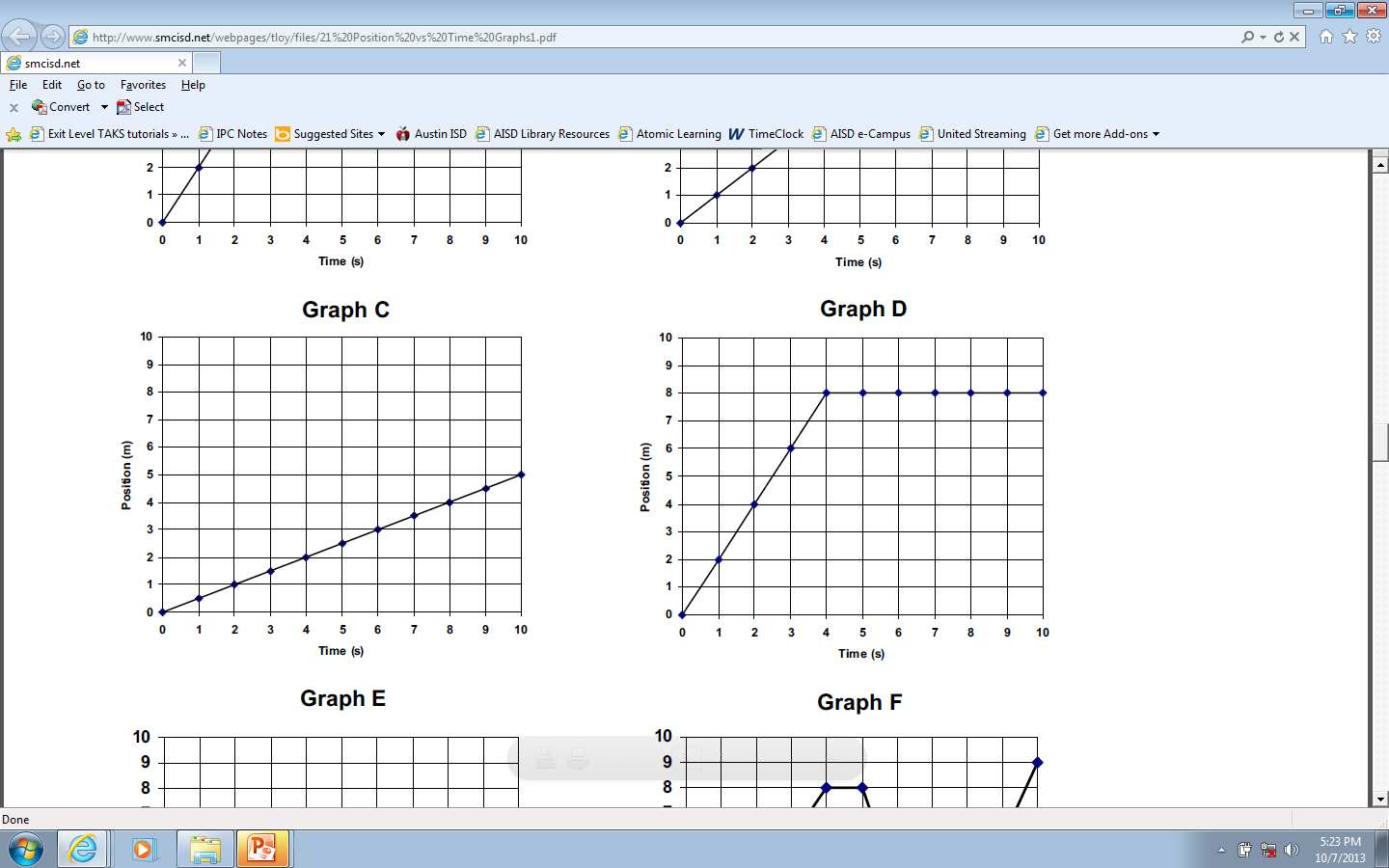